স্বাগতম
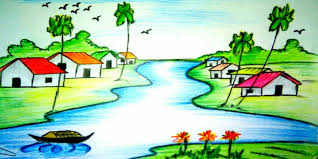 পরিচিতি
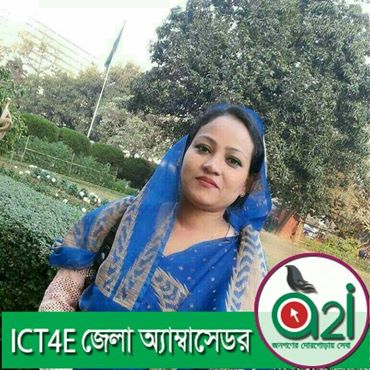 হামিদা খানম 
সহকারী শিক্ষক, তথ্য ও যোগাযোগ প্রযুক্তি 
ঝালকাঠী পৌরসভা আদর্শ উচ্চ বিদ্যালয়,
ঝালকাঠী 
hamidakhanam78@gmail.com
এসো আমরা কিছু ছবি দেখি
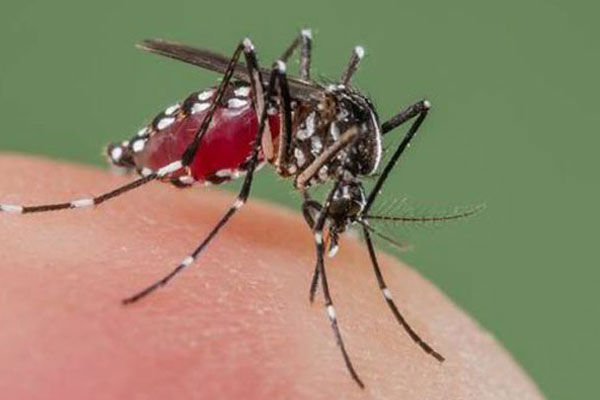 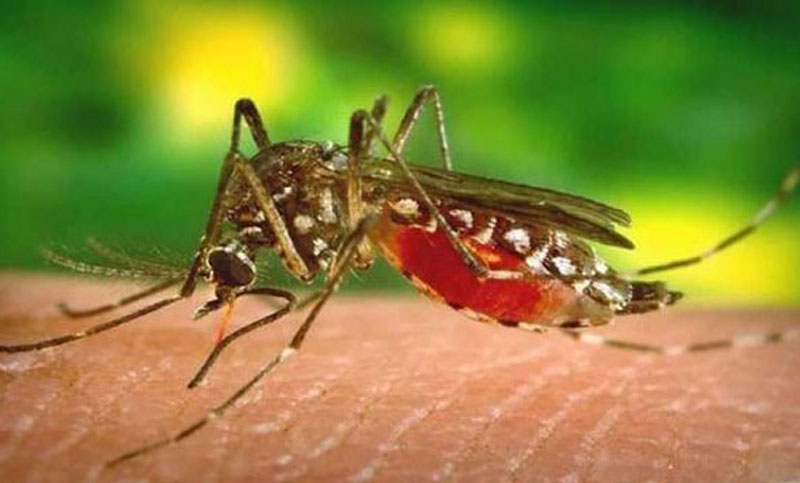 পাঠ শিরোনাম
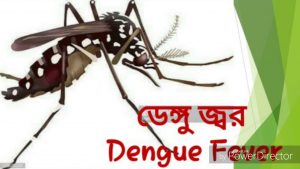 শিখনফল
এ পাঠ শেষে শিক্ষার্থীরা...
ডেঙ্গুজ্বর কী সেটা বলতে পারবে;
এডিস মশার জন্মাস্থান চিহ্নিত করতে পারবে;
ডেঙ্গুজ্বর প্রতিরোধ ব্যাখ্যা করতে পারবে।
ডেঙ্গু জ্বর কী ?
ডেঙ্গু জ্বর হল এডিস মশা বাহিত ভাইরাসজনিত একটি গ্রীষ্মকালীন জ্বর ।
এডিস মশার জন্মস্থান
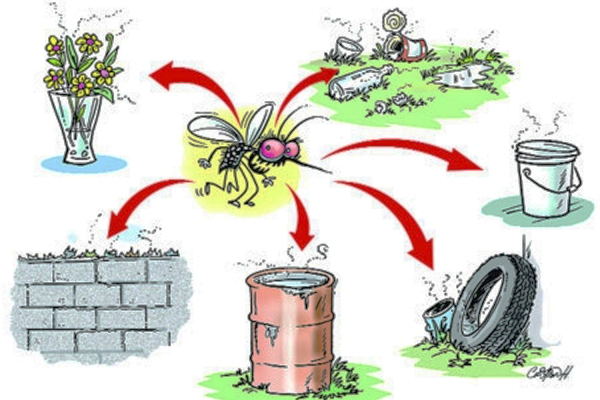 এডিস মশা চিনিবার উপায়
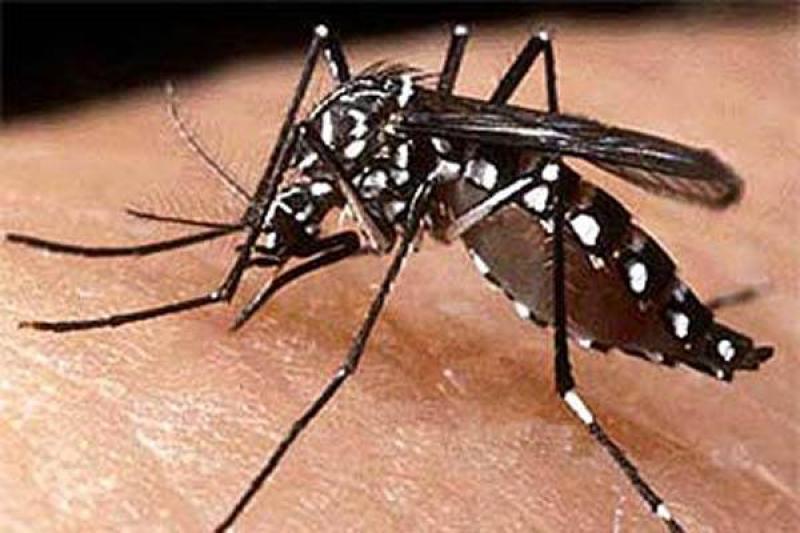 সাইজে বড় ঘন কাল রয়েংর গায়ে সাদা সাদা দাগ
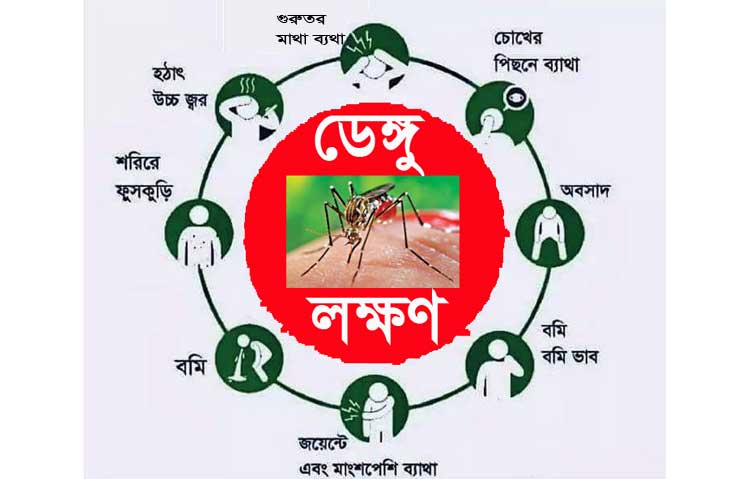 ডেঙ্গুজ্বর হলে করণীয়
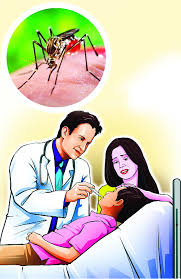 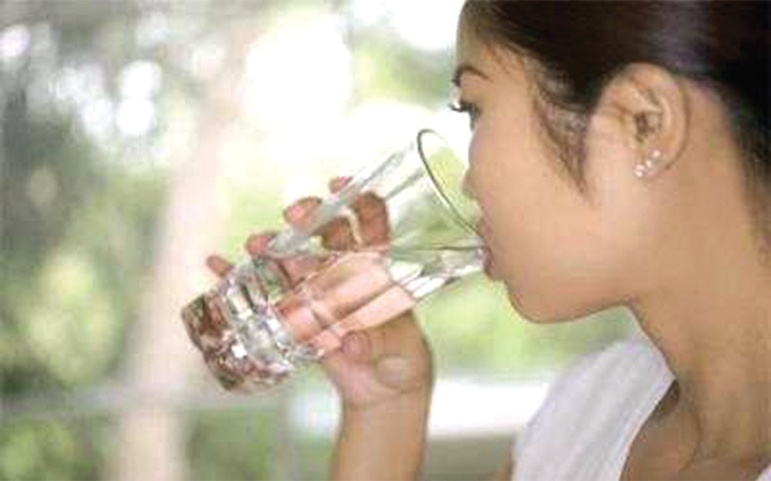 বেশি বেশি পানি ও খাবার স্যালাইন  খেতে হবে
ডাক্তারের কাছে যাওয়া
বিভিন্ন ফলের জুস পান করতে হবে
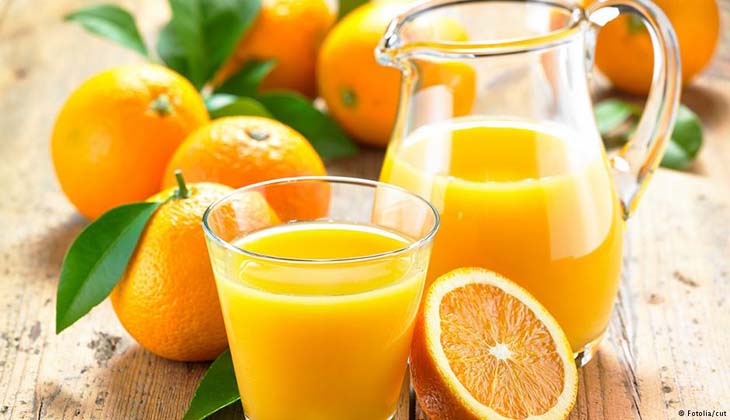 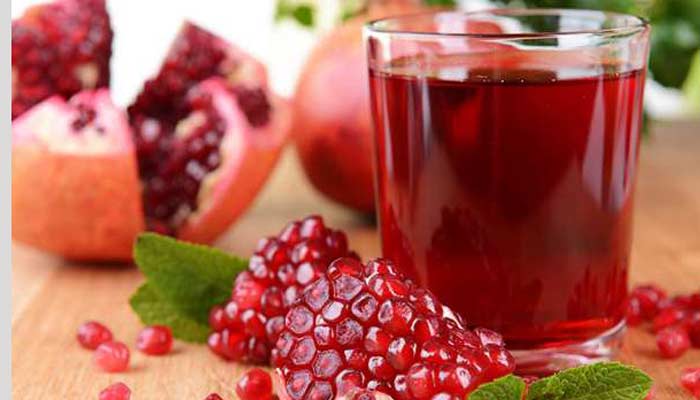 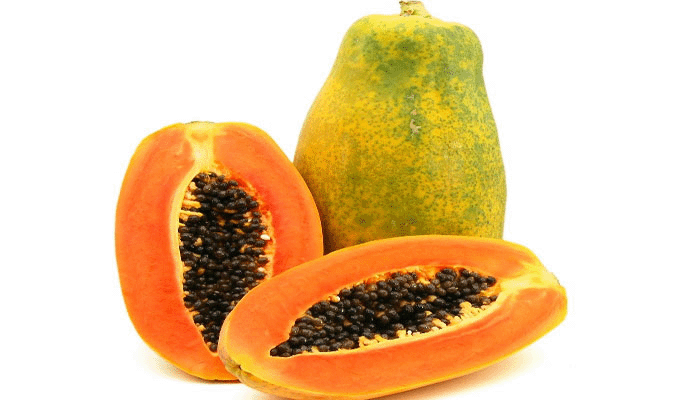 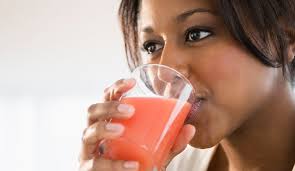 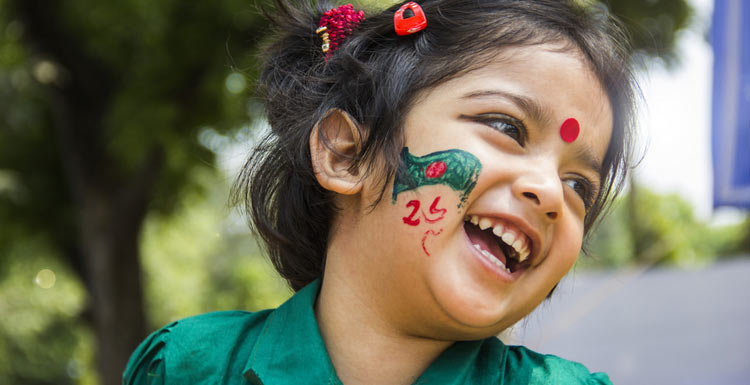 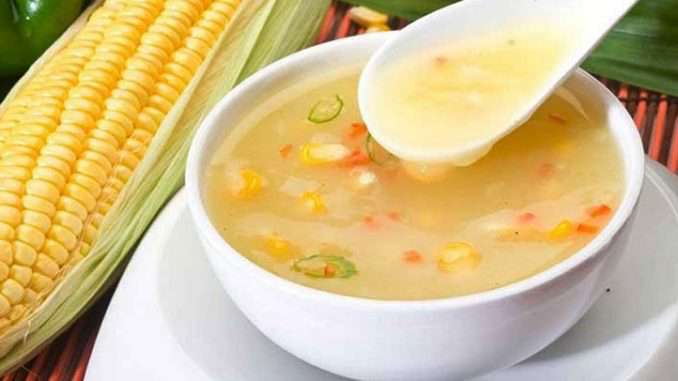 রোগীকে হাসি খুশি রাখতে হবে
রোগীকে স্যুপ খাওয়াতে হবে
ডেঙ্গুজ্বর প্রতিরোধে করণীয়
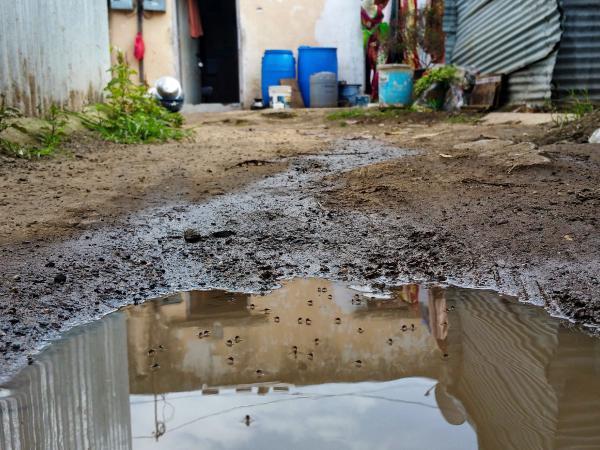 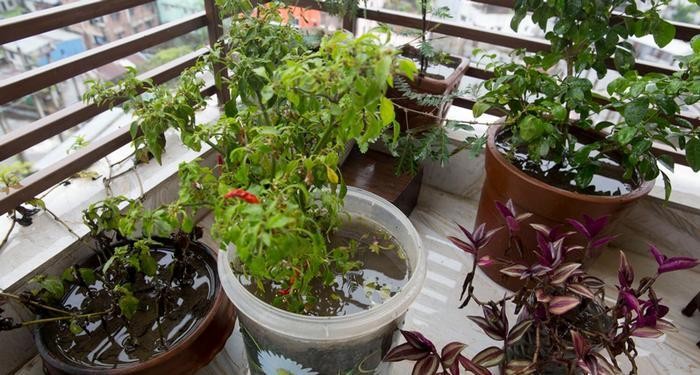 বাড়ির আশেপাশে পানি না জমা
টবে যেন পানি না জমতে পারে
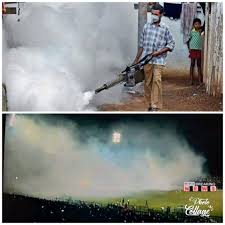 মশা নিধন ঔষধ দিতে হবে
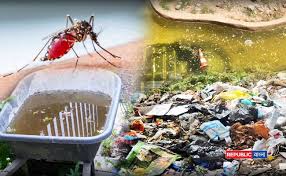 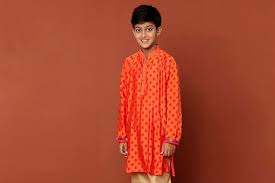 বড় হাতার জামা পড়ে থাকতে হবে
ময়লা আবর্জনা পরিস্কার করা
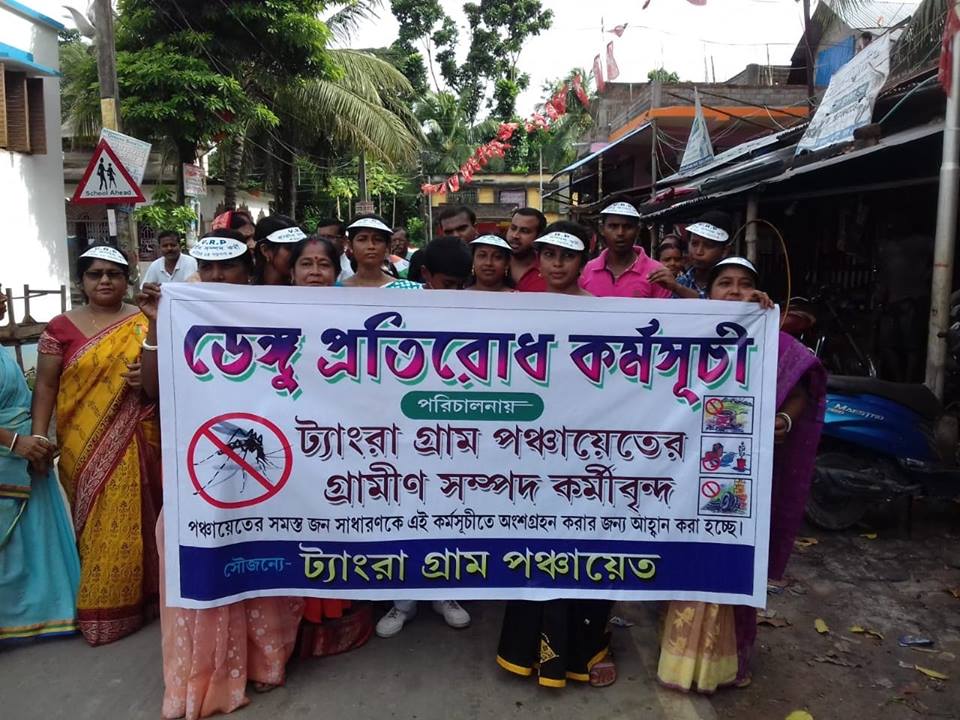 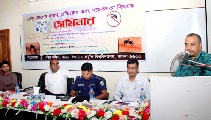 মানুষকে সচেতন করে
র‍্যালির মাধ্যমে
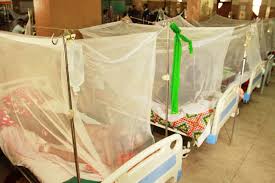 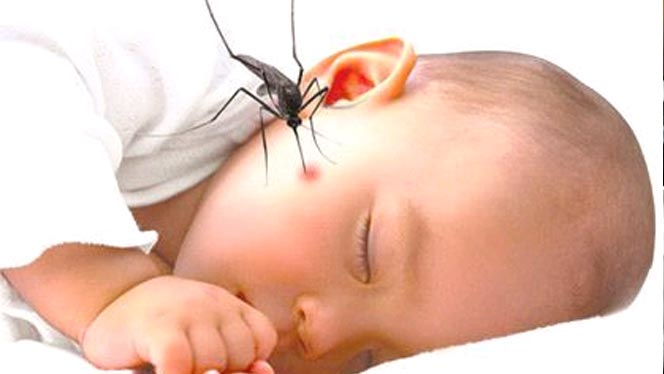 আডিস মশা সাধারণত দিনে কামড়ায়
দিনের বেলায়ও মশারি টানিয়ে ঘুমাতে হবে
ডেঙ্গুকে করবনা ভয় , সচেতন হয়ে করব জয়
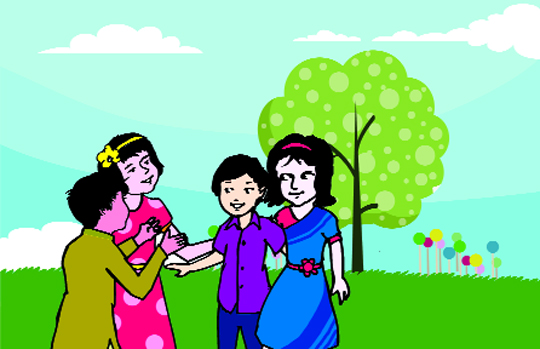 ধন্যবাদ
নিজে সচেতন হব,অন্যকে সচেতন করব